INFRARED SPECTROSCOPY
Assist.Prof. Dr.Ayad MR Raauf
 2nd Semester
College of Pharmacy, 
Dept. of pharmaceutical chemistry
(M Sc. Students)
1
2
Electromagnetic Spectrum
Frequency, n in Hz
~1019
~1017
~1015
~1013
~1010
~105
Wavelength, l
~.0001 nm
~0.01 nm
10 nm
1000 nm
0.01 cm
100 m
Energy (kcal/mol)
> 300
300-30
300-30
~10-4
~10-6
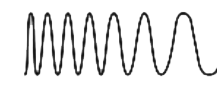 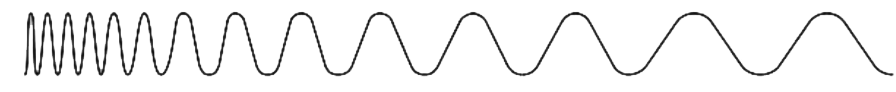 g-rays
X-rays
UV
IR
Microwave
Radio
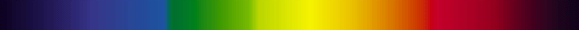 Visible
3
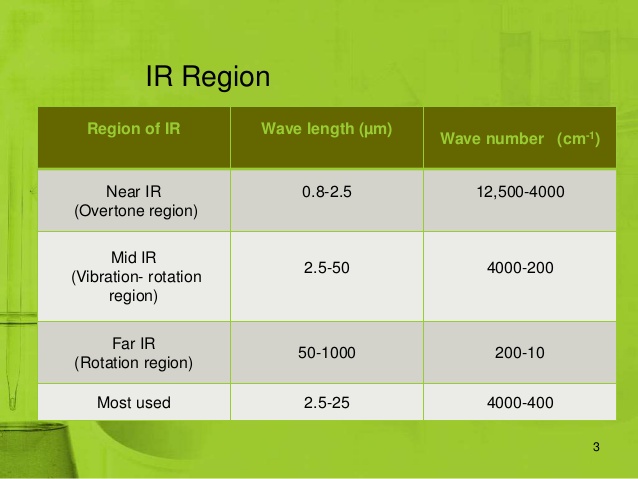 4
CONTENTS

1. INTRODUCTION

2. THEORY-MOLECULAR VIBRATION

3. INSTRUMENTATION 

4.  Infrared Group Analysis
5
1. Introduction
IR spectroscopy is an useful tool to identify functional groups in organic molecules .
IR spectrum is an important record which gives sufficient information about the structure of a compound and also determine the functional group.
Spectroscopy is the study of the interaction of matter with the electromagnetic spectrum.

Electromagnetic radiation displays the properties of both particles and waves.

2. The particle component is called a photon.

3. The energy (E) component of a photon is proportional to the frequency. 
Where h is Planck’s constant and n is the frequency in Hertz (cycles per second) 

                                                             E = hn

= c / l
E = hc / l

C, is speed of light (constant)
l, is wavelength in cm
6
2. THEORY-MOLECULAR VIBRATION

1. IR spectroscopy is a result of molecular vibrational transitions that occur      when light interacts with matter Molecules are always vibrating.
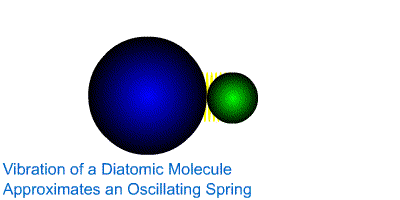 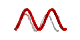 7
2. When a wave of infrared light encounters this oscillating EM field generated by the oscillating dipole of the same frequency, the two waves couple, and IR light is absorbed

3. The coupled wave now vibrates with twice the amplitude
IR beam from spectrometer
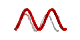 “coupled” wave
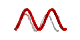 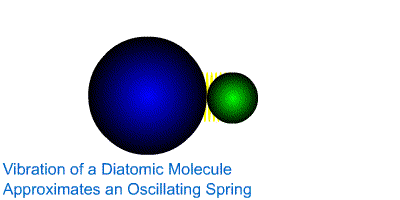 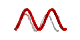 EM oscillating wave
from bond vibration
8
Molecular Vibrations
Covalent bonds vibrate at only certain allowable frequencies.
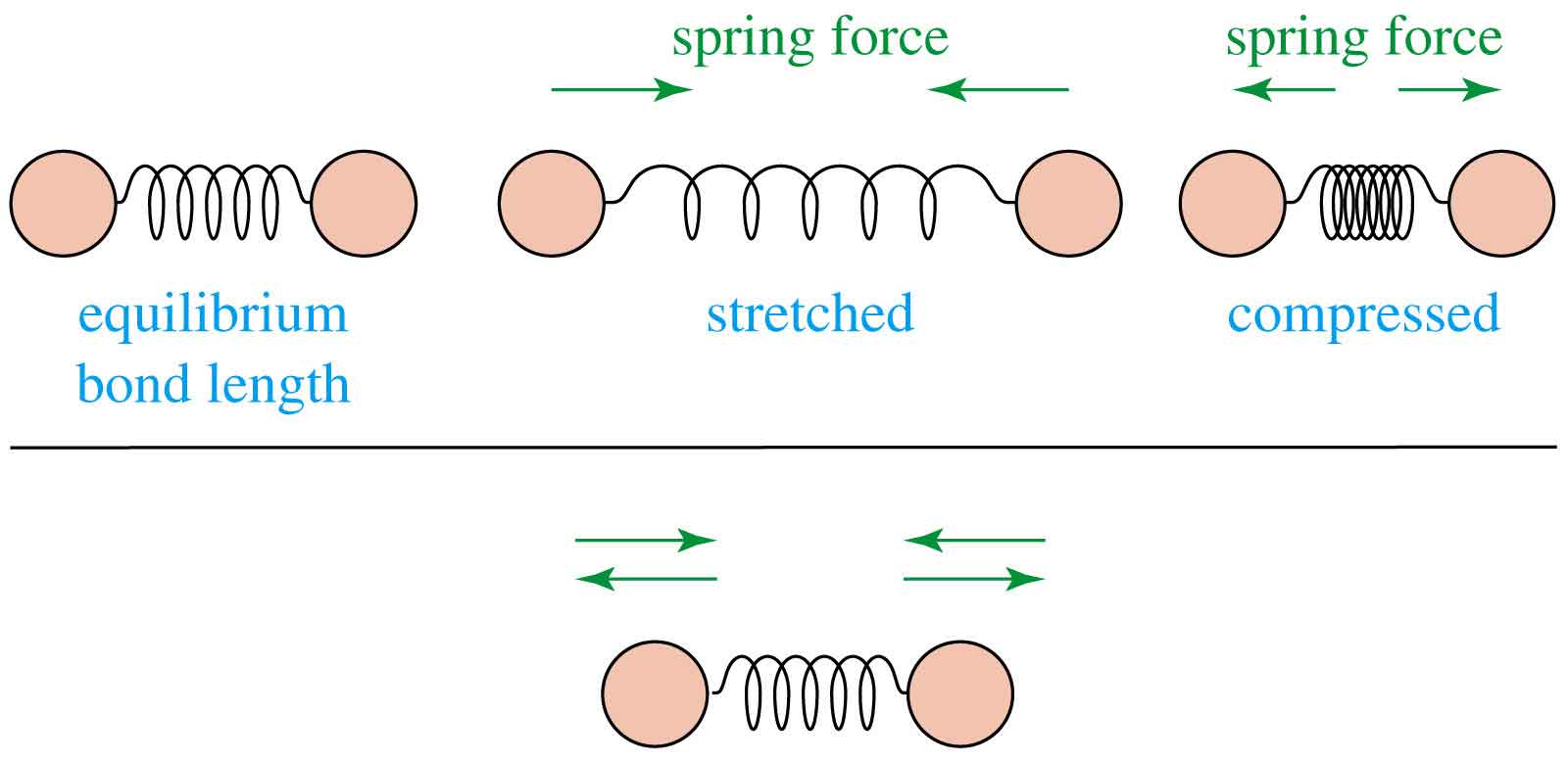 9
H
H
H
H
C
C
C
C
C
C
H
H
H
H
H
H
C
C
C
C
H
H
4. There are two types of bond vibration:
Stretch – Vibration or oscillation along the line of the bond







Bend – Vibration or oscillation not along the line of the bond
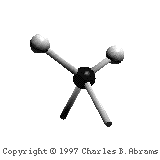 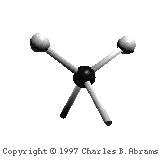 symmetric
asymmetric
scissor
rock
twist
wag
in plane
out of plane
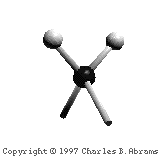 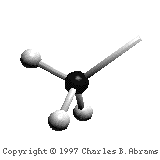 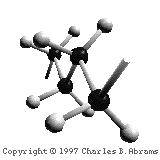 10
5. The absorption of IR radiations can be expressed either in terms of wavelength(l) or in wave number (ṽ). 
Relationship between wavelength(l) and wave number (ṽ ). 

      ṽ= 1/ l  
     ṽ in cm-1
11
6. The IR Spectrum
a. Each stretching and bending vibration occurs with a characteristic frequency as the atoms and charges involved are different for different bonds
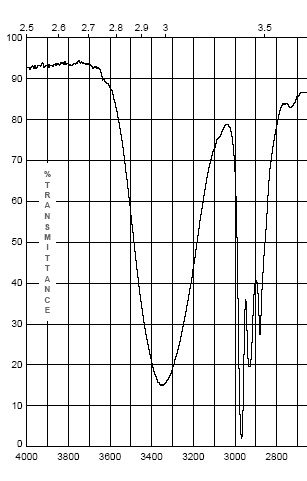 The y-axis on an IR spectrum is in units of % transmittance


In regions where the EM field of an osc. bond interacts with IR light of the same n– transmittance is low (light is absorbed)
In regions where no osc. bond is interacting with IR light, transmittance nears 100%
12
b. The x-axis of the IR spectrum is in units of wavenumbers, ṽ, which
 is the number of waves per centimeter in units of cm-1 



















c. IR spectra are observed for the mid-infrared: 600-4000 cm-1
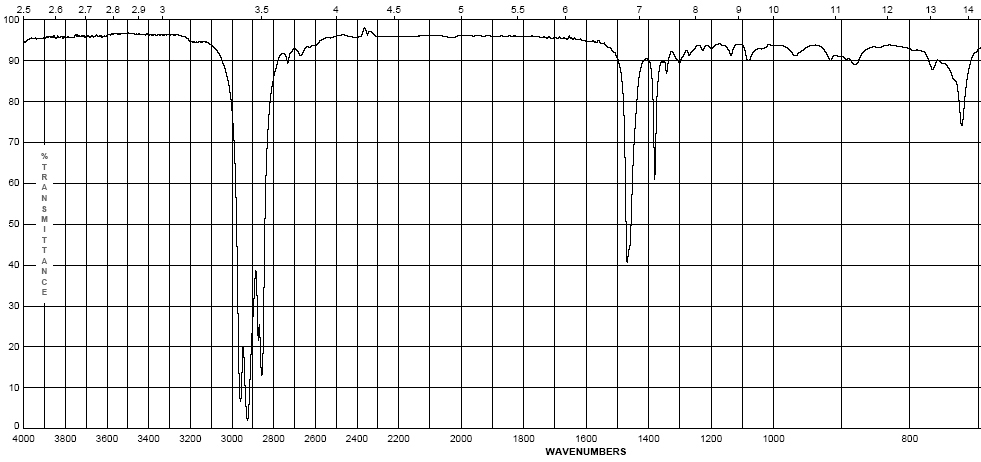 13
d. It is important to make note of peak intensities to show the effect of these factors:

Strong (s) – peak is tall, transmittance is low (0-90 %)

Medium (m) – peak is mid-height (75-35%)

Weak (w) – peak is short, transmittance is high (90-75%)

* Broad (br) – if the Gaussian distribution is abnormally broad
14
3. Instrumentation 

• IR radiation source
• Wavelength selector (Monochromator)
• Sample Holder or cell
• Detector
• Recorder
Handling of samples in IR
• Sampling techniques in IR depend on whether the sample is a 
Gas 
- Gas cell
Liquid
- Thin film
Solid 
-   KBr Pellet - few mg sample + 0.2g dry KBr ground compressed at very high pressure.

-   Mull - suspend ground solid in oil of similar refractive index (Nujol, perfluorocarbon),
15
4.  Infrared Group Analysis
	General : The four primary regions of the IR spectrum
Bonds to H
Triple bonds
Double bonds
Single Bonds
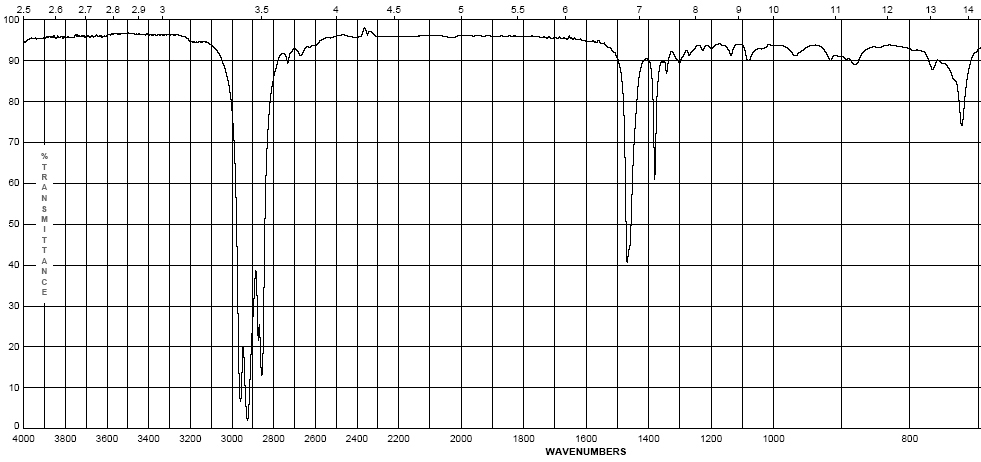 4000 cm-1
2700 cm-1
2000 cm-1
1600 cm-1
600 cm-1
16
Octane
Alkanes – combination of C-C and C-H bonds
C-C stretches and bends 1360-1470 cm-1

CH2-CH2 bond 1450-1470 cm-1

CH2-CH3 bond 1360-1390 cm-1

sp3 C-H between 2800-3000 cm-1
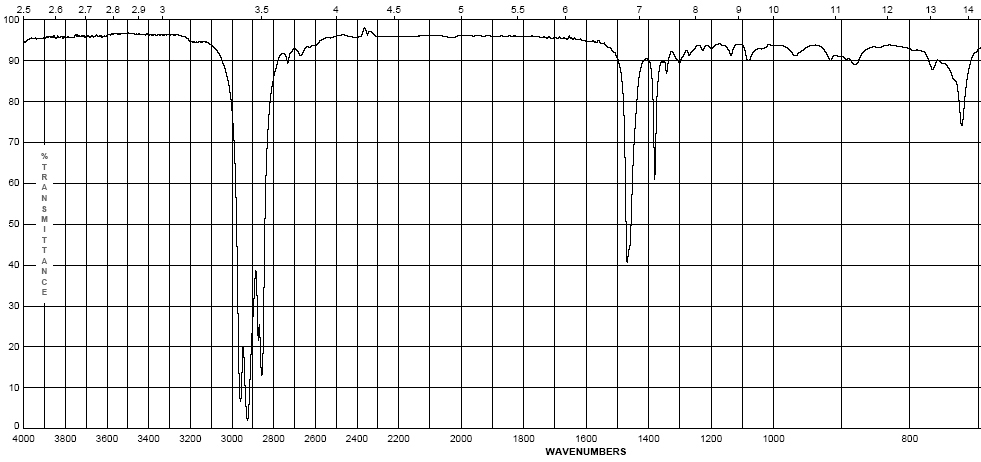 (w – s)
(m)
17
1-Octene
Alkenes – addition of the C=C and vinyl C-H bonds
C=C stretch at 1620-1680 cm-1 weaker as substitution increases

vinyl C-H stretch occurs at 3000-3100 cm-1

The difference between alkane, alkene or alkyne C-H is important! If the band is slightly above 3000 it is vinyl sp2 C-H or alkynyl sp C-H if it is below it is alkyl sp3 C-H
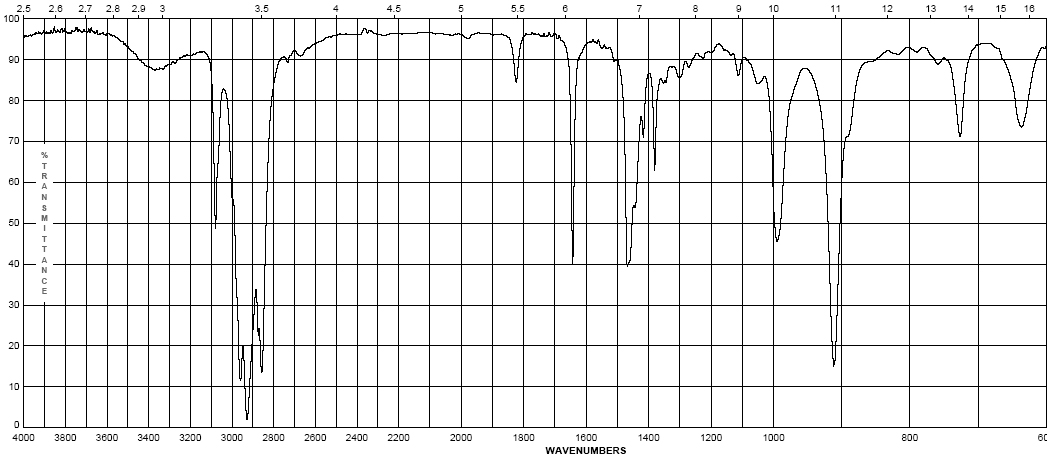 (w – m)
(w – m)
18
1-Octyne
Alkynes – addition of the C=C and vinyl C-H bonds
C≡C stretch 2100-2260 cm-1; strength depends on asymmetry of bond, strongest for terminal alkynes, weakest for symmetrical internal alkynes

C-H for terminal alkynes occurs at 3200-3300 cm-1

Internal alkynes ( R-C≡C-R ) would not have this band!
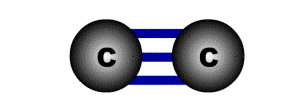 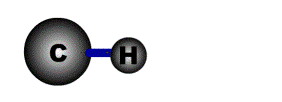 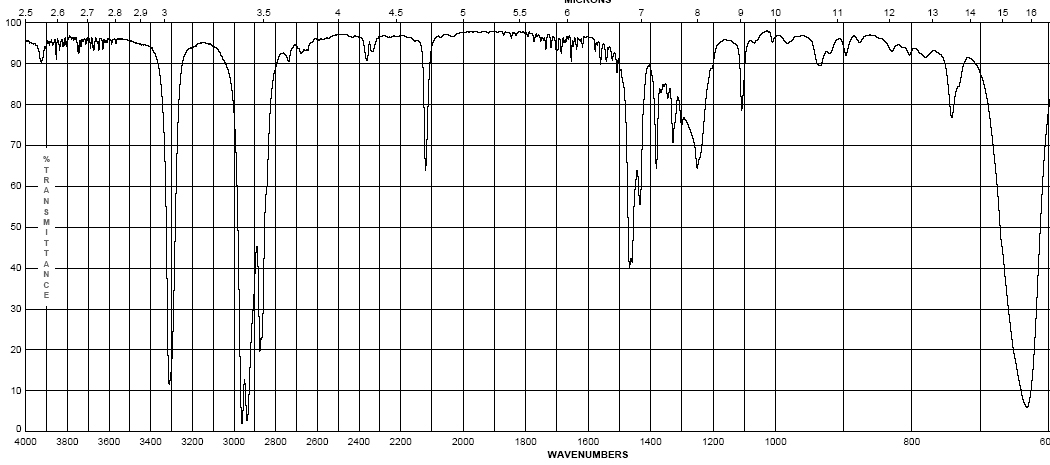 (w-m)
(m – s)
19
Ethyl benzene
Aromatics 
Due to the delocalization of e- in the ring, C-C bond order is 1.5, the stretching frequency for these bonds is slightly lower in energy than normal C=C
These show up as a pair of sharp bands, 1500 & 1600 cm-1, (lower frequency band is stronger)

C-H bonds off the ring show up similar to vinyl C-H at 3000-3100 cm-1
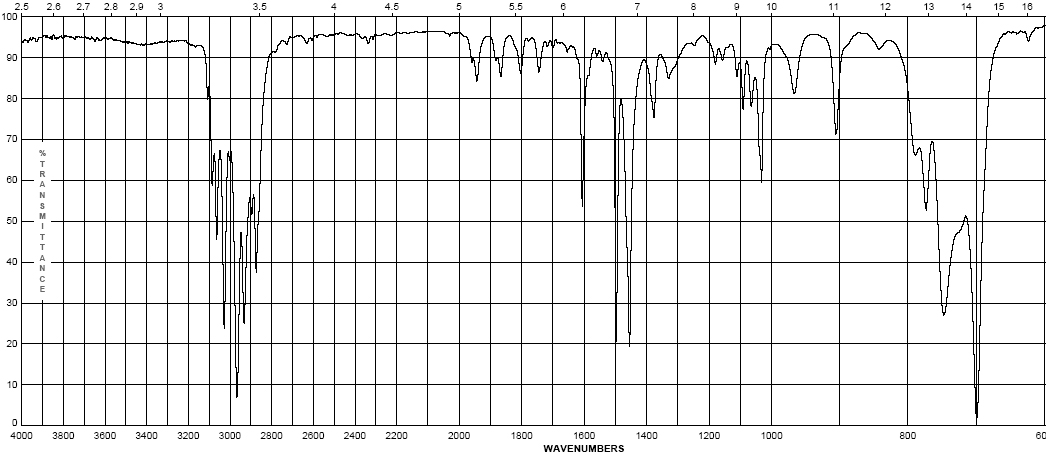 (w – m)
(w – m)
20
Aromatics
If the region between 1667-2000 cm-1 (w) is free of interference (C=O stretching frequency is in this region) a weak grouping of peaks is observed for aromatic systems
Analysis of this region, called the overtone of bending region, can lead to a determination of the substitution pattern on the aromatic ring
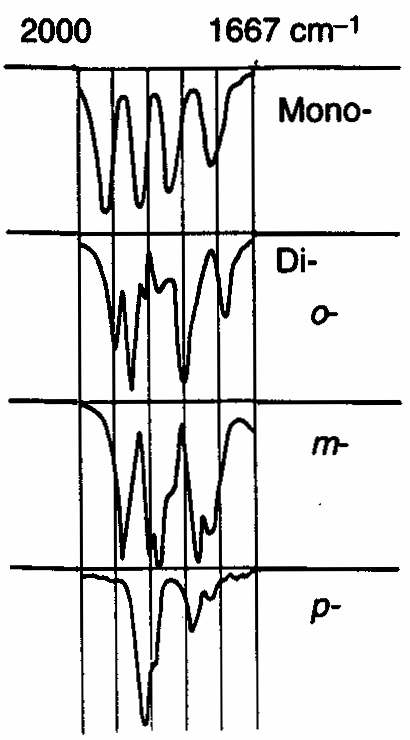 Monosubstituted


1,2 disubstituted (ortho or o-)


1,2 disubstituted (meta or m-)


1,4 disubstituted (para or p-)
21
Unsaturated Systems – substitution patterns
The substitution of aromatics and alkenes can also be discerned through the out-of-plane bending vibration region 
However, other peaks often are apparent in this region.  These peaks should only be used for reinforcement of what is known or for hypothesizing as to the functional pattern.
22
Diisopropyl ether
Ethers – addition of the C-O-C asymmetric band 
Show a strong band for the antisymmetric C-O-C stretch at 1050-1150 cm-1

Otherwise, dominated by the hydrocarbon component of the rest of the molecule
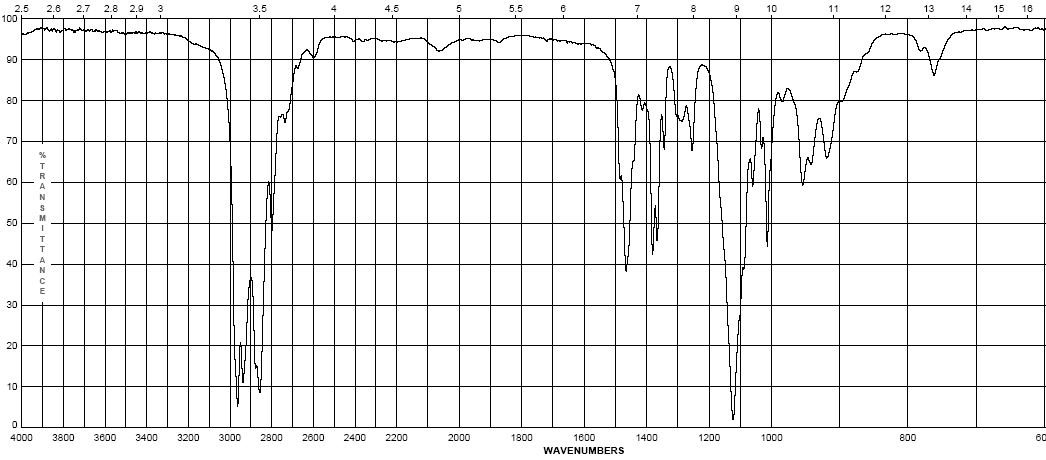 (s)
23
1-butanol
Alcohols
Strong, broad O-H stretch from 3200-3400 cm-1

Like ethers, C-O stretch from 1050-1260 cm-1

Band position changes depending on the alcohols substitution: 1° 1075-1000; 2° 1075-1150; 3° 1100-1200; phenol 1180-1260

The shape is due to the presence of hydrogen bonding
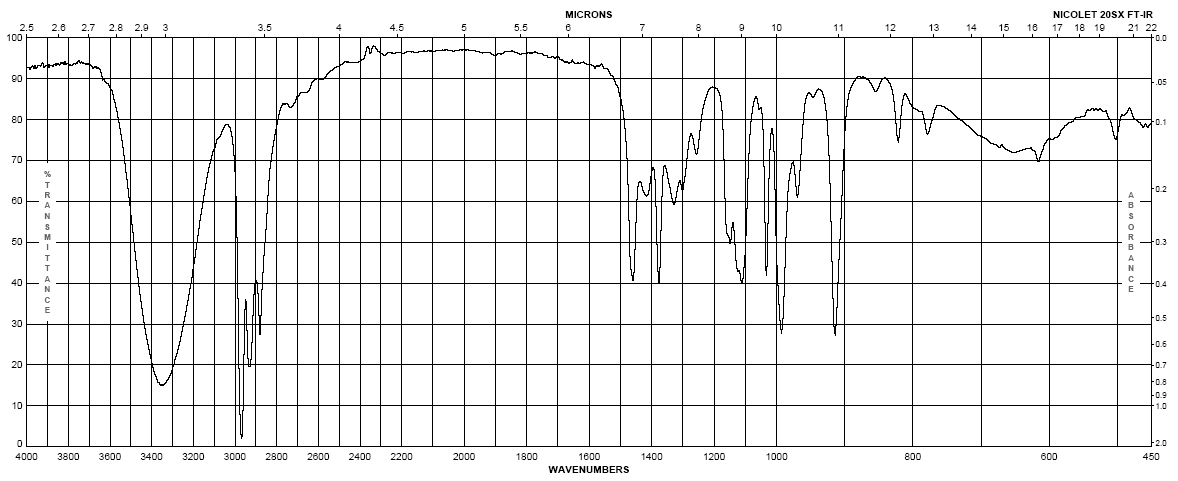 (m– s)
br
(s)
24
2-aminopentane
Amines - Primary
Shows the –N-H stretch for NH2 as a doublet between 3200-3500 cm-1 (symmetric and anti-symmetric modes)
-NH2 has deformation band from 1590-1650 cm-1
Additionally there is a “wag” band at 780-820 cm-1 that is not diagnostic
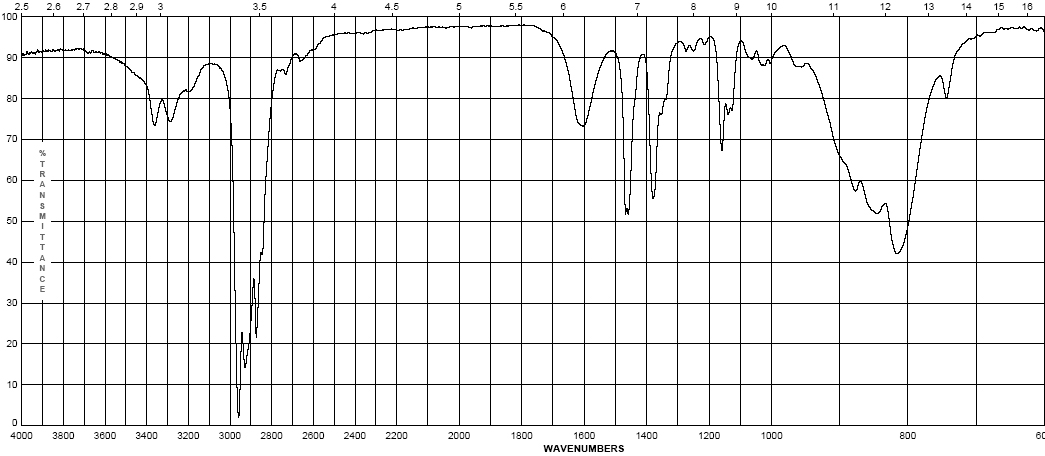 (w)
(w)
25
pyrrolidine
Amines – Secondary
N-H band for R2N-H occurs at 3200-3500 cm-1 as a single sharp peak weaker than –O-H 

Tertiary amines (R3N) have no N-H bond and will not have a band in this region
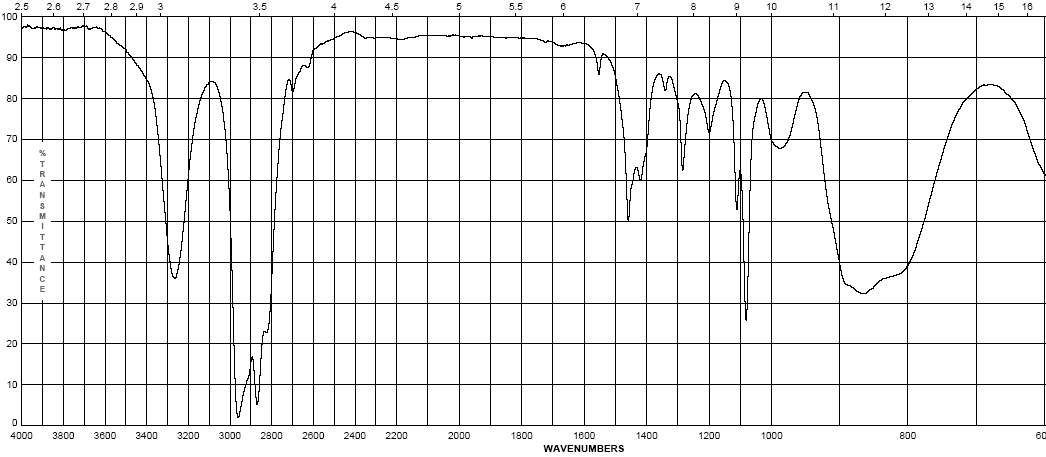 (w – m)
26
Pause and Review
Inspect the bonds to H region (2700 – 4000 cm-1)

Peaks from 2850-3000 are simply sp3 C-H in most organic molecules

Above 3000 cm-1 Learn shapes, not wavenumbers!:
V-shape peak
-N—H bond for 2o amine (R2N—H)
Broad U-shape peak
-O—H bond
W-shape peak
-N—H bond for 1o amine (RNH2)
Sharp spike
-C≡C—H bond
3000 cm-1
Small peak shouldered just above 3000 cm-1   C=C—H or Ph—H
27
Cyclohexyl carboxaldehyde
Aldehydes 
C=O (carbonyl) stretch from 1720-1740 cm-1

Band is sensitive to conjugation, as are all carbonyls (upcoming slide)

A highly unique sp2 C-H stretch appears as a doublet, 2720 & 2820 cm-1 called a “Fermi doublet”
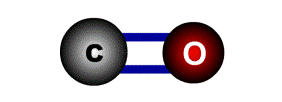 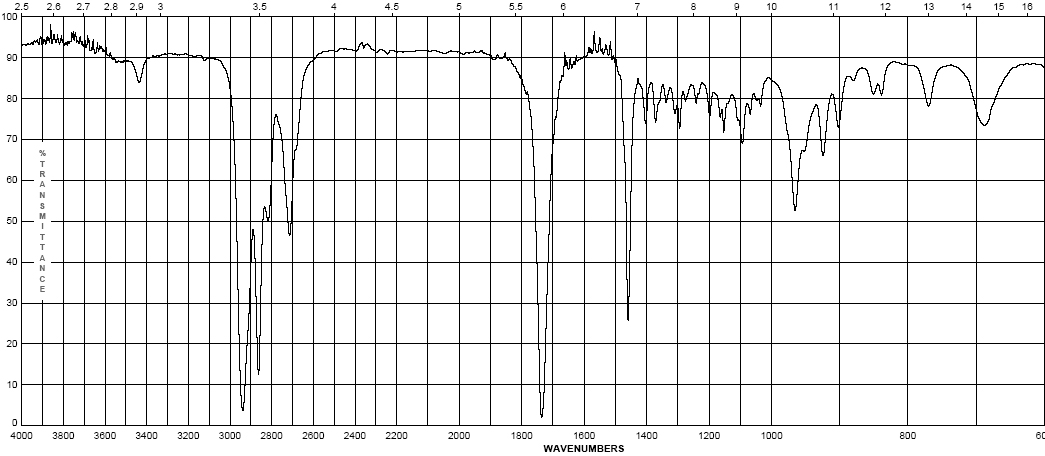 (w-m)
(s)
28
3-methyl-2-pentanone
Ketones
Simplest of the carbonyl compounds as far as IR spectrum – carbonyl only

C=O stretch occurs at 1705-1725 cm-1
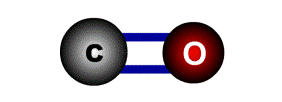 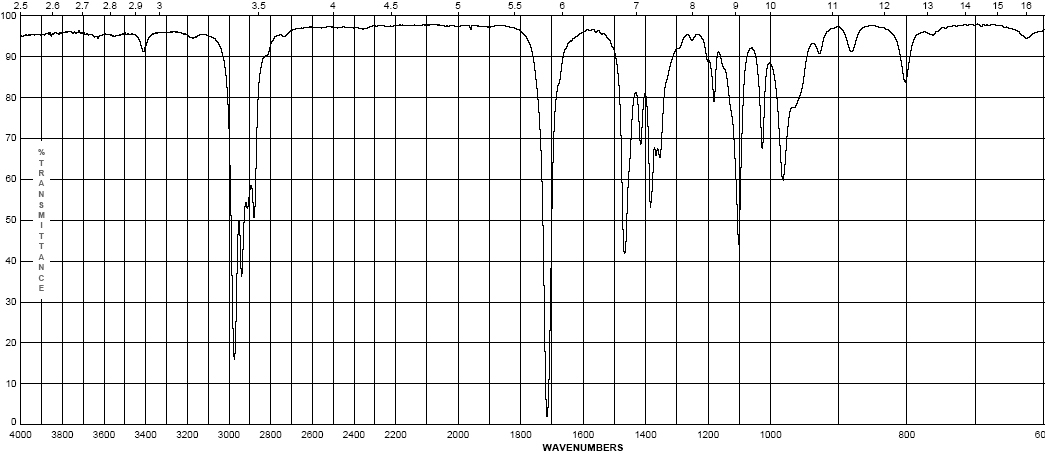 (s)
29
Ethyl pivalate
Esters
C=O stretch at 1735-1750 cm-1

Strong band for C-O at a higher frequency than ethers or  alcohols at 1150-1250 cm-1
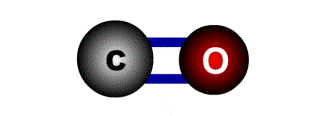 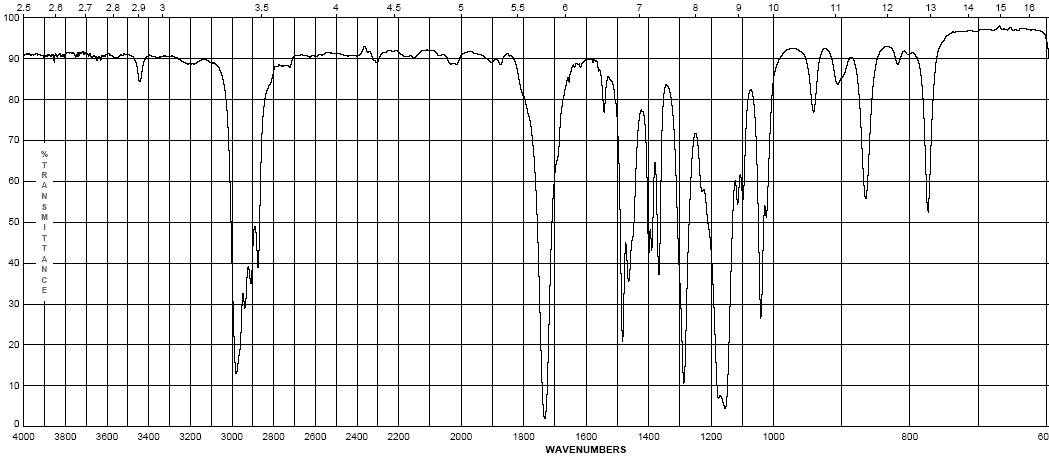 (s)
(s)
30
4-phenylbutyric acid
Carboxylic Acids:
Gives the messiest of IR spectra

C=O band occurs between 1700-1725 cm-1

The highly dissociated O-H bond has a broad band from 2400-3500 cm-1 covering up to half the IR spectrum in some cases
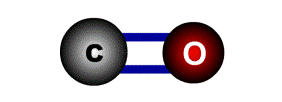 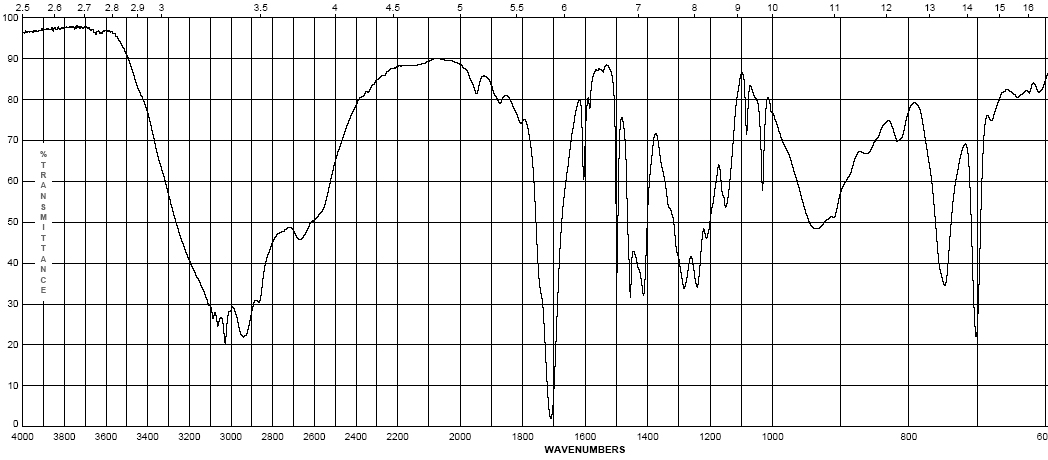 (w – m)
br
(s)
(s)
31
Propionic anhydride
Acid anhydrides
Coupling of the anhydride though the ether oxygen splits the carbonyl band into two with a separation of 70 cm-1

Bands are at 1740-1770 cm-1 and 1810-1840 cm-1

Mixed mode C-O stretch at 1000-1100 cm-1
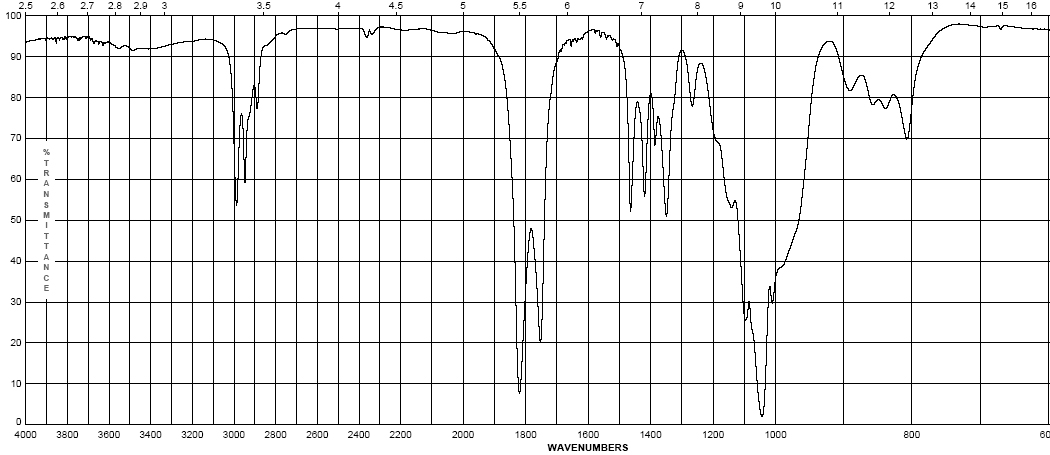 (s)
(s)
32
pivalamide
Amides
Display features of amines and carbonyl compounds
C=O stretch at 1640-1680 cm-1

If the amide is primary (-NH2) the N-H stretch occurs from 3200-3500 cm-1 as a doublet

If the amide is secondary (-NHR) the N-H stretch occurs at 3200-3500 cm-1 as a sharp singlet
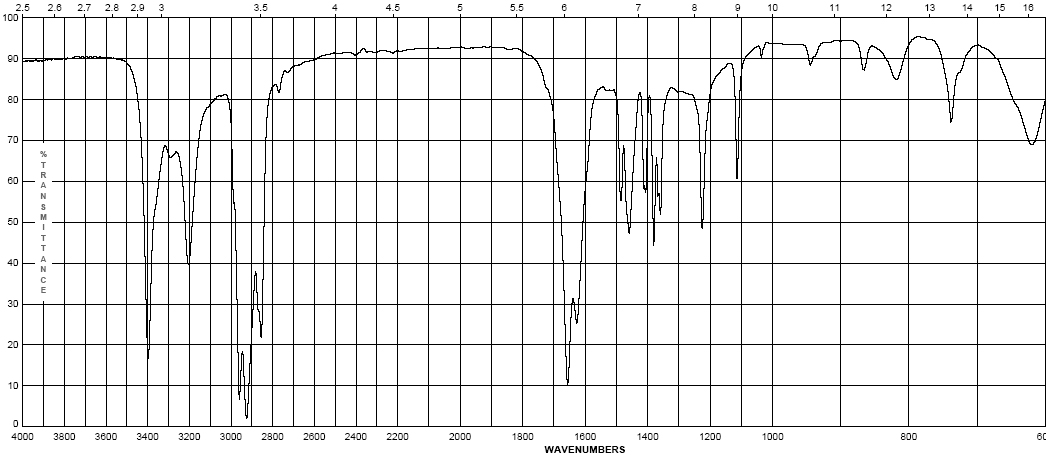 (s)
(m – s)
33
2-nitropropane
Nitro group (-NO2)
Proper Lewis structure gives a bond order of 1.5 from nitrogen to each oxygen

Two bands are seen (symmetric and asymmetric) at 1300-1380 cm-1 and 1500-1570 cm-1

This group is a strong resonance withdrawing group and is itself vulnerable to resonance effects
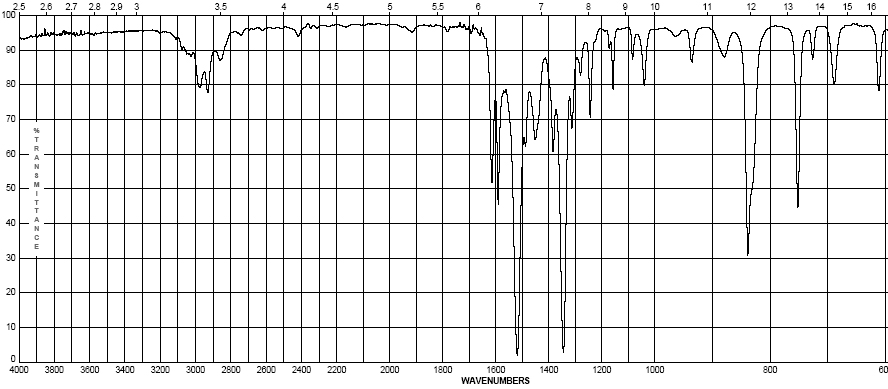 (s)
(s)
34
propionitrile
Nitriles (the cyano- or –C≡N group)
Principle group is the carbon nitrogen triple bond at 2100-2280 cm-1

This peak is usually much more intense than that of the alkyne due to the electronegativity difference between carbon and nitrogen
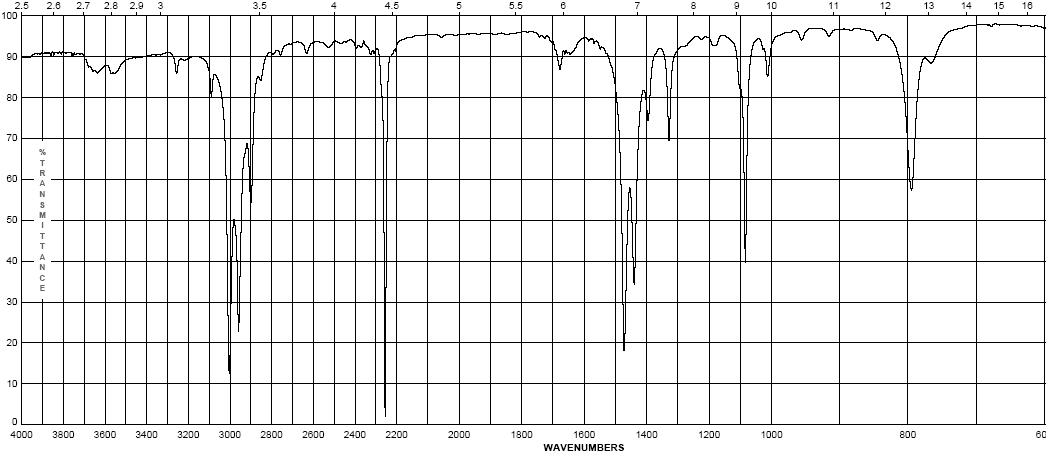 (s)
35
Effects on IR bands
Conjugation – by resonance, conjugation lowers the energy of a double or triple bond.  The effect of this is readily observed in the IR spectrum:






Conjugation will lower the observed IR band for a carbonyl from 20-40 cm-1 provided conjugation gives a strong resonance contributor















Inductive effects are usually small, unless coupled with a resonance contributor (note –CH3 and –Cl above)
36
Effects on IR bands
Steric effects – usually not important in IR spectroscopy, unless they reduce the strength of a bond (usually p) by interfering with proper orbital overlap:






Here the methyl group in the structure at the right causes the carbonyl group to be slightly out of plane, interfering with resonance

Strain effects – changes in bond angle forced by the constraints of a ring will cause a slight change in hybridization, and therefore, bond strength









As bond angle decreases, carbon becomes more electronegative, as well as less sp2 hybridized (bond angle < 120°)
37
Effects on IR bands
Hydrogen bonding
Hydrogen bonding causes a broadening in the band due to the creation of a continuum of bond energies associated with it
In the solution phase these effects are readily apparent; in the gas phase where these effects disappear or in lieu of steric effects, the band appears as sharp as all other IR bands:

Gas phase spectrum of
1-butanol 


Steric hindrance to H-bonding
in a di-tert-butylphenol





H-bonding can interact with other functional groups to lower frequencies
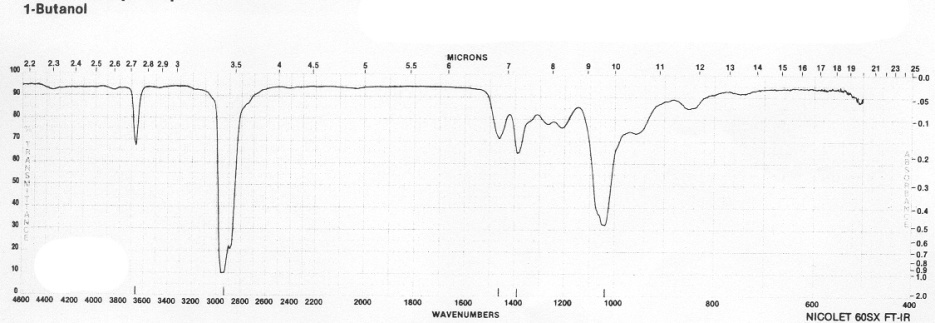 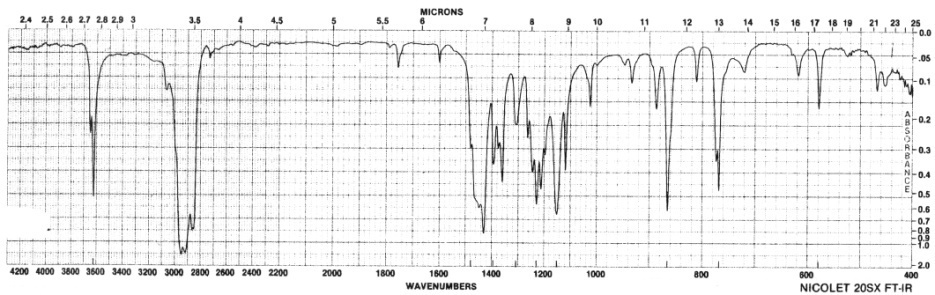 38